Simulation of the decay pion spectroscopy at JLab
Sept.  6  2010
Tohoku Uni.    S.Nagao
Contents
Purpose
Experimental outline


Geant4 simulation



  Summary
yield & S/N
  momentum calibration
detector configuration
  momentum resolution
  particle identification
  yield estimation
outline
talk about  weak decay pion spectroscopy of hyper nuclear

  realistic simulation about decay pion spectroscopy

  focus on the pion from 4ΛH  (4 body system)

  expected value to perform experiment
decay pion yield
  S/N ratio
  momentum calibration
  momentum resolution
  particle ID
What is the decay pion spectroscopy ? (purpose)
We had established the (e,e’K+) reaction spectroscopy at JLab 
  We push ahead with hyper nuclear research using electron beam
decay pion spectroscopy
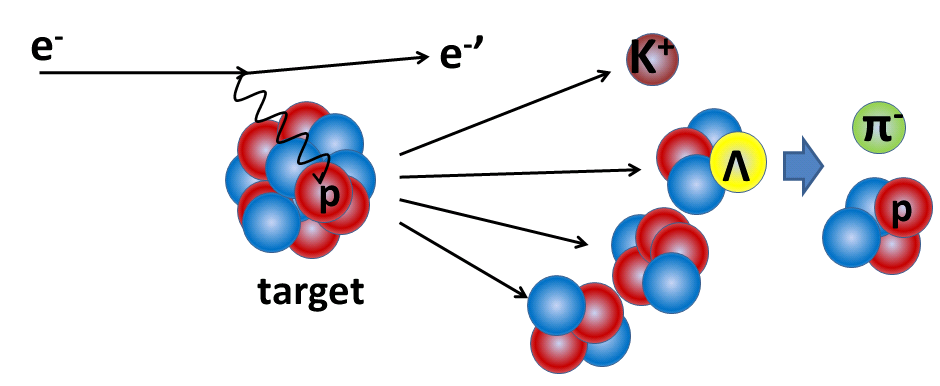 Mπ , pπ
Tag
MHYP
Mncl
spectrometer
(FWHM~100keV/c)
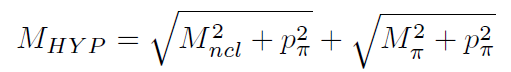 deduce mass
deduce the mass of hyperfragment <momentum resolution 130 keV (FWHM)
※ (e,e’K) reaction spectroscopy ~300keV (12ΛB g.s.)
What kind of hyperfragment can be measured ?
emulsion data in stopped K- reaction (G. BOHM et al. Nucl. Phys. B4 (1968) 511)
12C target (stopped K- π-)
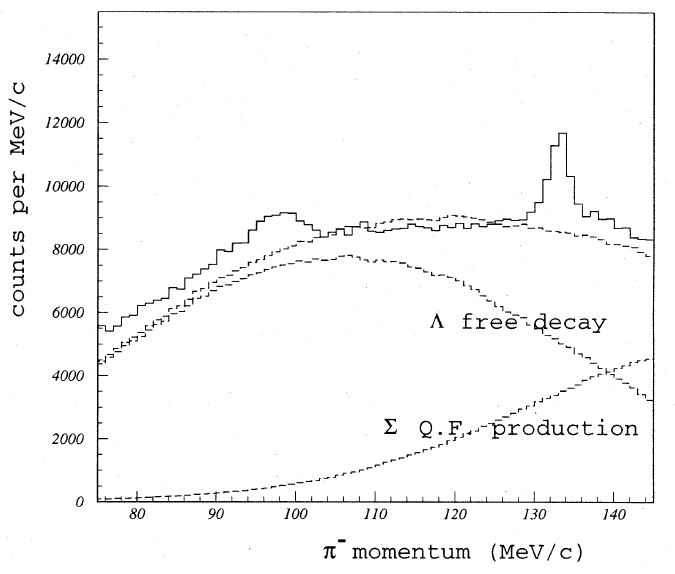 pion from 4ΛH
FWHM  3~4 MeV/c
feasibility test  ;
      in Spring 2012 at J-Lab 
             (E08-012  (5days))
π- momentum (MeV/c)
[Speaker Notes: target]
What should we estimate for the experiment ?
decay pion yield

S/N ratio

 method of momentum calibration

 momentum resolution

 method of particle ID
decay pion yield

S/N ratio

 method of momentum calibration

 momentum resolution

 method of particle ID
outline
yield & S/N
1.    decay pion yield
π- (139.2 MeV/c)  →  βγcτ  ~ 7.4 m
short path length
large solid angle acceptance
2.   S/N
main back ground component
scattered  electron
   muon from pion decay

   pion from quasi free Lambda & Sigma decay
cherenkov counter or dE/dx or TOF
locate spectrometer behind of target
target
e- beam
Λ
p
π
Λ
p
π
boost forward
uniform
[Speaker Notes: It is to be desired that spectrometer having short path length and]
Stop range & time of 4ΛH (12C target) (MC simulation)
Target thickness (mg/cm2)
Stop time (ns)
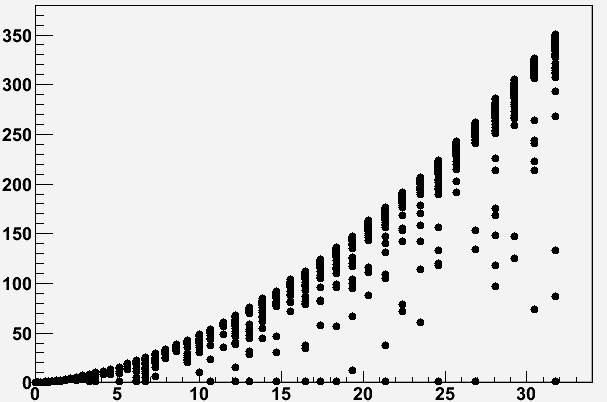 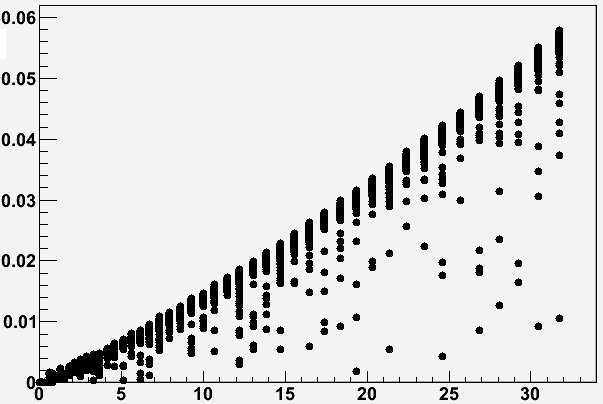 Kinetic energy(MeV)
Kinetic energy(MeV)
Target thickness (100mg/cm2)
Life time (~0.1 ns)
In the case of 10MeV
Maximum range of 4ΛH  ;  within target
Maximum stopping time of 4ΛH ; less than 0.1ns
[Speaker Notes: rainn]
momentum calibration
The absolute value of pion momentum must be known (∓30 keV)
3.  momentum calibration of  spectrometer
(Decide the mass precision)
monochromatic source
alpha source
near by pion momentum (~130MeV/c)
Vacuum area
focal plane (FP)
position at FP
alpha source
momentum
spectrometer
Candidate list of alpha source
[Speaker Notes: Candidate list of]
Simulation
Yield

S/N ratio

 method of momentum calibration

 momentum resolution

 method of particle ID
Yield

S/N ratio

 method of momentum calibration

 momentum resolution

 method of particle ID
geant4
spectrometer  ;   Enge type magnet
magnet field  ;  TOSCA
Geant4 simulation
Plan 1 (SSD)
Plan 2 (DC)
Hodoscope
20mm thickness
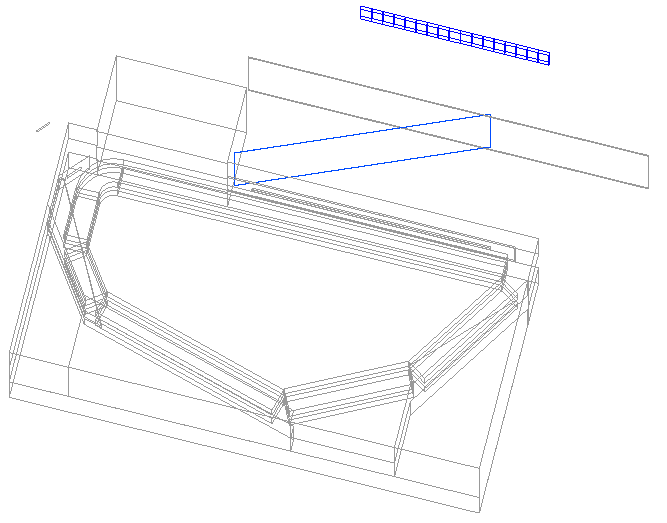 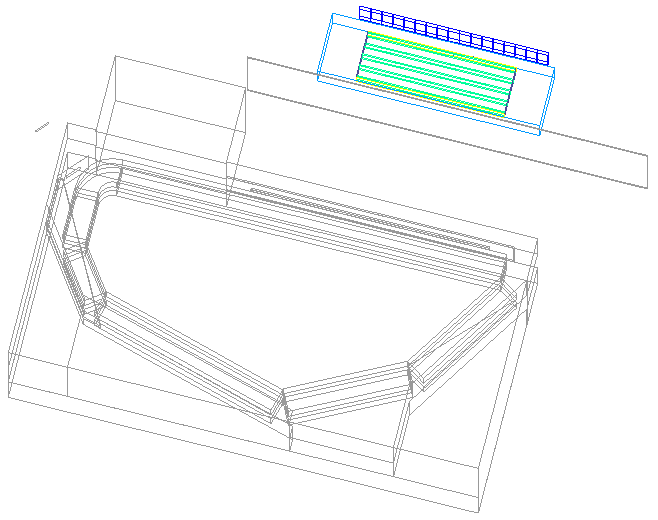 target 12C
100mg/cm2
Focal Plane
 (aligned SSD)
Drift Chamber
(He 50%+ CH4 50%)
Decay pion
Decay pion
Vacuum Chamber window
Enge Magnet
momentum resolution (simulation)
simulate momentum resolution at 132.9 MeV/c pions
detect at SSD (500um pitch)
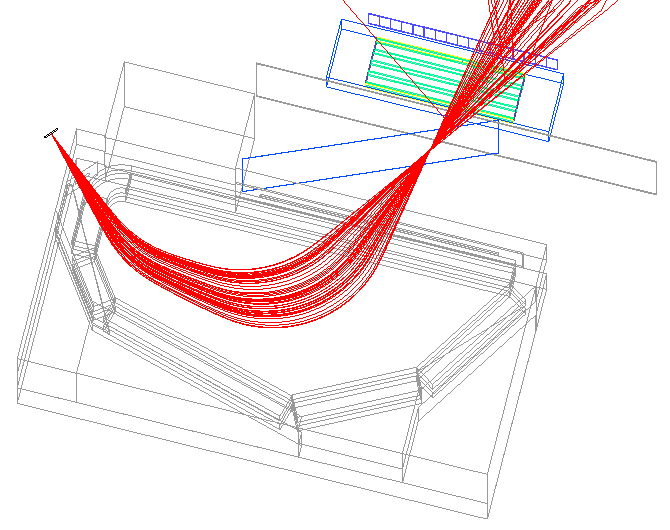 detect at DC (He 50% + CH4 50%)
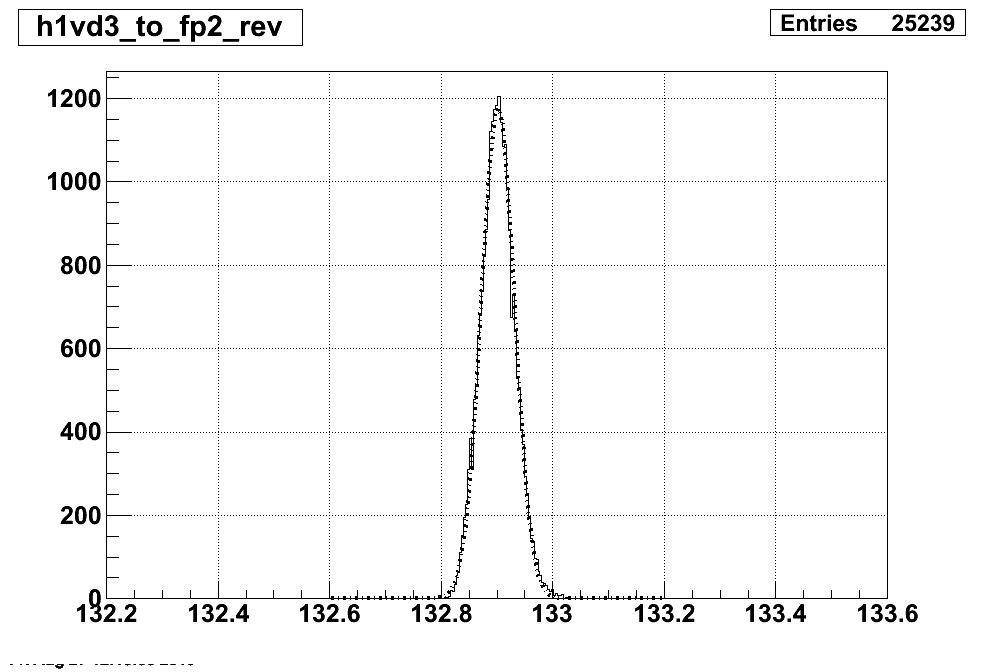 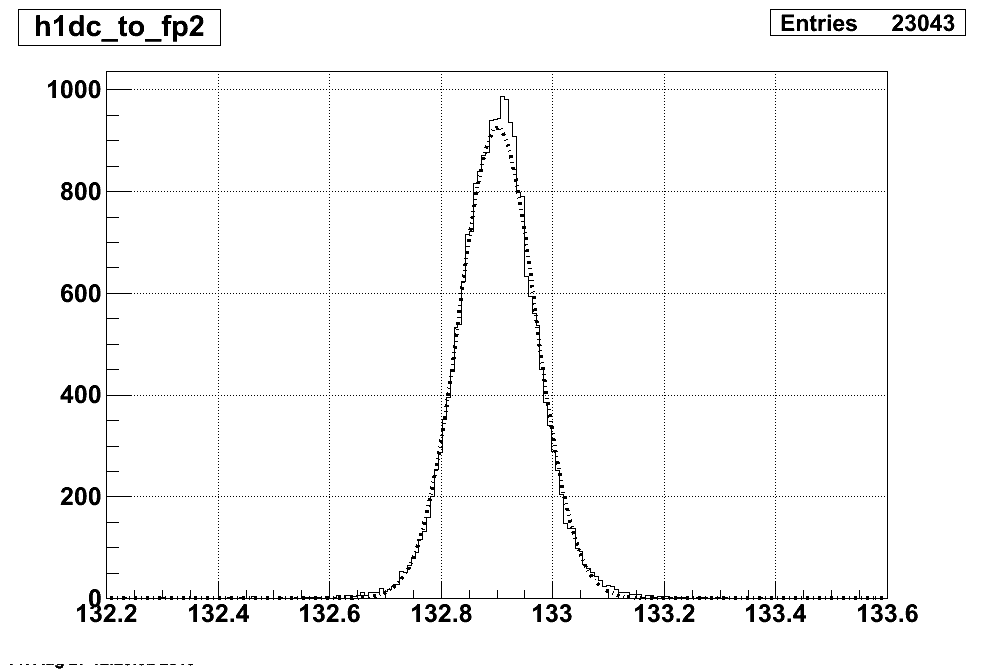 simulation
simulation
counts
DC
FWHM = 70 keV/c
FWHM = 160 keV/c
SSD
multiple scattering effect
momentum (MeV/c)
momentum (MeV/c)
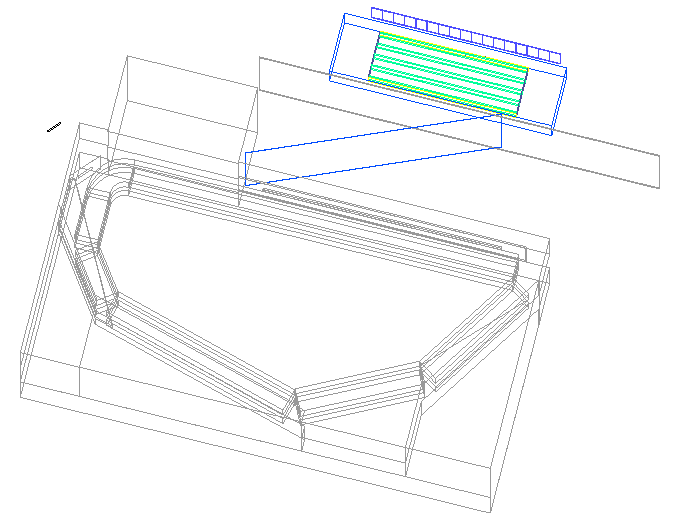 Materials
  Vacuum chamber window (Mylar 100 um & Kevlar 200 um)
  Air (1 cm)
  DC window (Mylar 12.5 um)
  DC Gas (He + CH4)
DC
SSD
[Speaker Notes: Multi aka]
PID (simulation)
ratio    :    pion  :  electron  =  4  :  1
angle   ; ∓2 degree  (uniform)
momentum   ;    85 MeV/c  ~  145 MeV/c  (uniform)
generate particle
energy deposit at hodoscope (t=20mm)
beta distribution behind of hodoscope
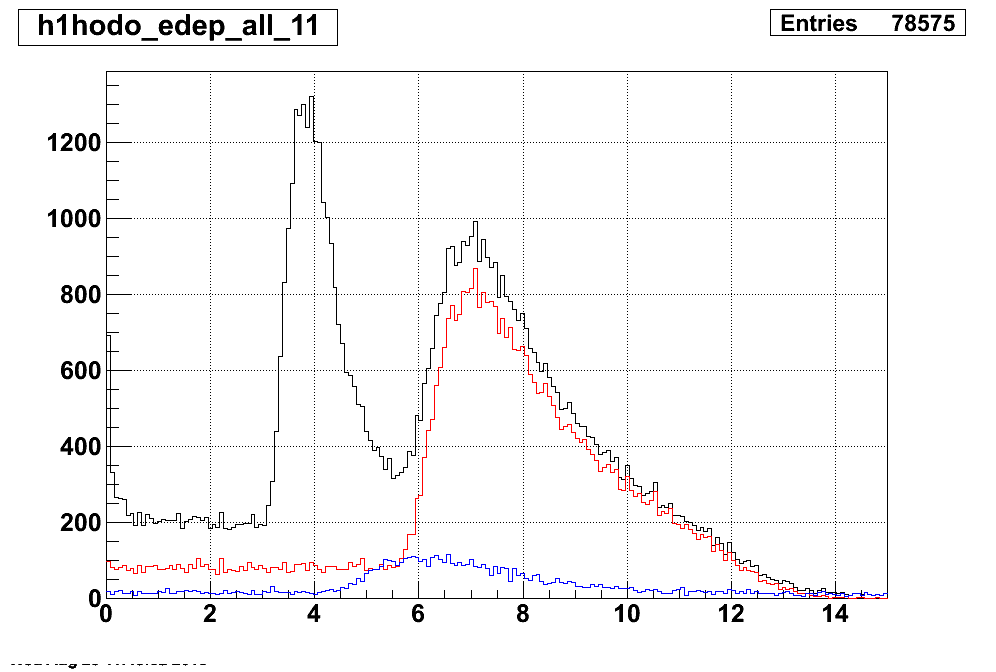 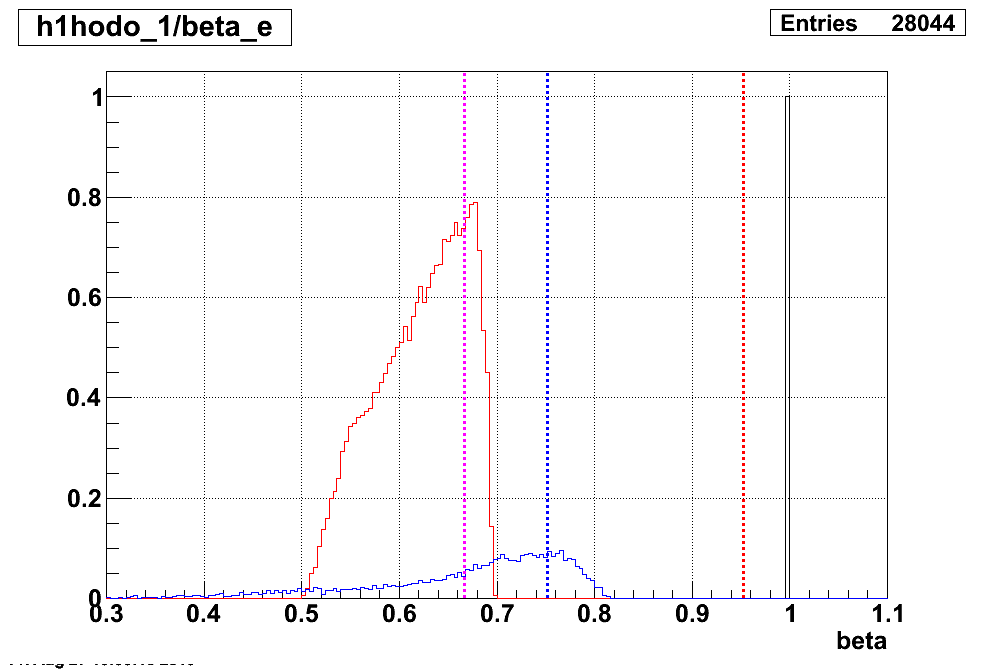 simulation
simulation
aerogel
Counts
electron
lucite
water
pion
electron
pion
muon
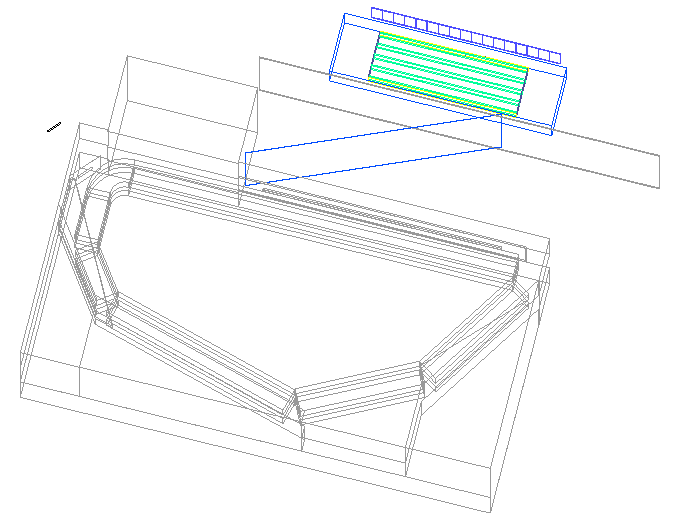 Hodoscope
muon
Energy deposit (MeV)
beta
electron  ;  reject with water or aerogel cherenkov
muon  ;  not significant background  (less than 30% contamination)
[Speaker Notes: E ni simulation]
yield
stopped (K-,π-)  ;  decay π- from 4ΛH  :  π- from 12ΛC ground state formation
=   3~4  :  1
stopped (K-,π-) (12C target)
momentum transfer at 12C target
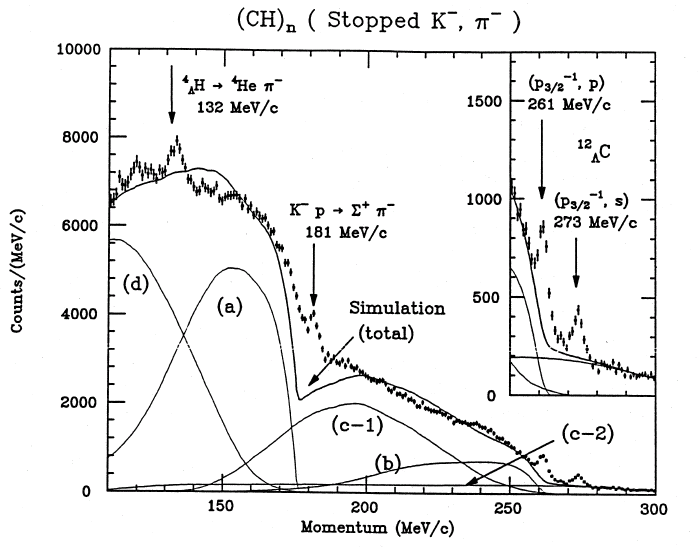 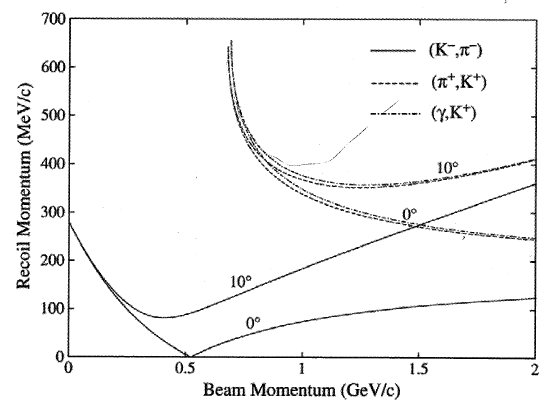 Progress in Particle and Nuclear Physics 57 (2006) 564
Progress of Theoretical Physics Supplement No.117 1994
(e,e’K+)  ;  decay π- from 4ΛH  :  12ΛB ground state cross section
=   3~4  :  1
200 nb/sr
[Speaker Notes: Line transfer]
yield
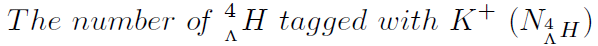 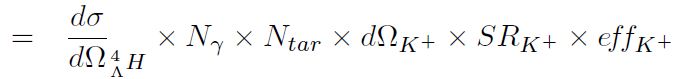 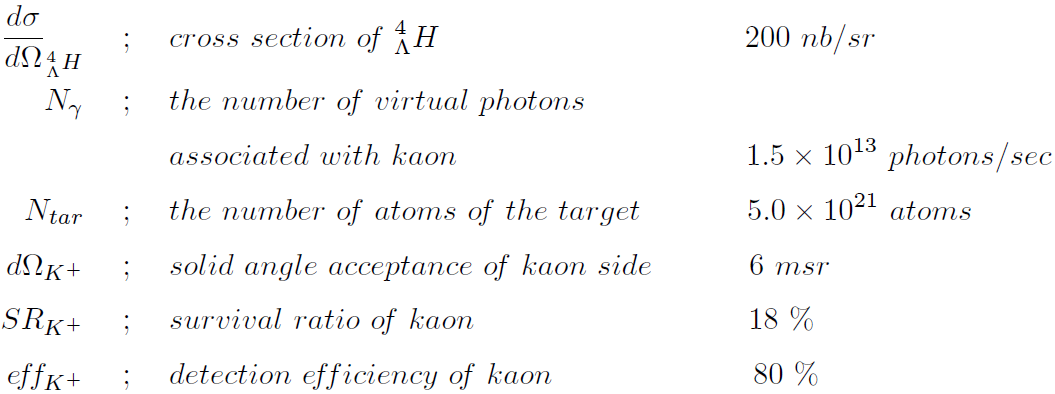 target  ;  12C  (100mg/cm2  thickness)
beam  ;  2.3 GeV    50 uA
tagging kaon momentum  ;  1.2 GeV/c
tagging kaon angle  ;  6 degree
yield
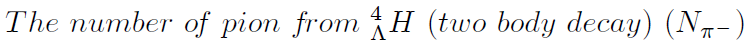 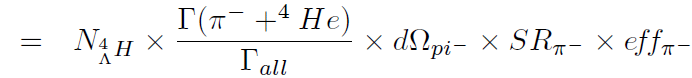 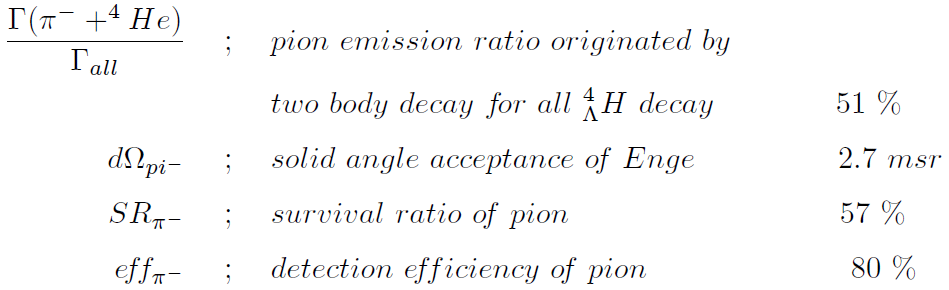 simulation
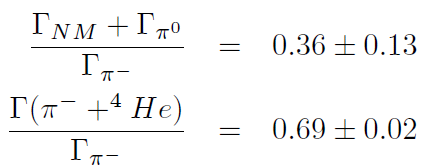 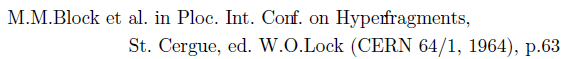 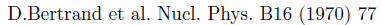 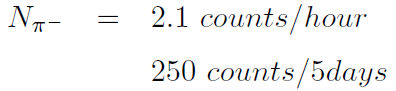 yield (simulation)
condition
particle  ;  pion
angle  ;  ∓ 2deg (uniform)
momentum  ;  
     85 MeV/c ~ 145MeV/c (uniform)   &   132.9 MeV/c
200 (50,000 count)              :             1  (250 count)
Expected decay pion spectrum detect at SSD 
(momentum resolution ~70 keV/c)
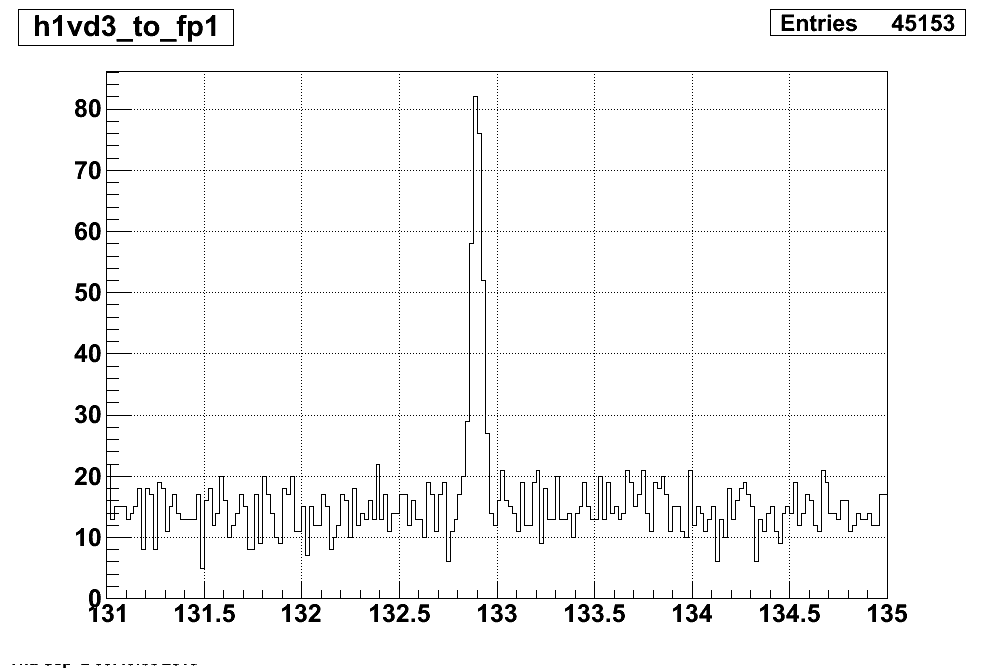 simulation
counts
momentum (MeV/c)
[Speaker Notes: Simuration in E]
summary
We will study about the new method of hyper nuclear formation


  Momentum is calibrated by alpha sources

  70 keV/c (SSD) or 160 keV/c (DC) momentum  resolution 

  Adopt aerogel or water cherenkov counter to reject the electrons

  Pion from 4ΛH is about 250 count/5days

  Feasibility test in Spring 2012
backup
4ΛH   &   4ΛHe
emulsion data in stopped (K-,π-)
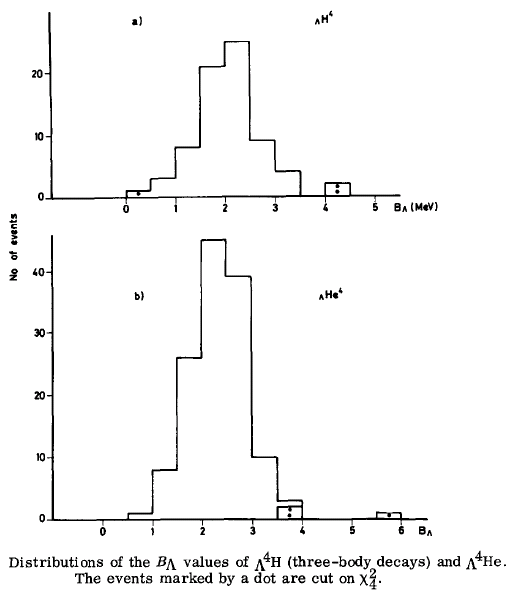 G.Bohm et al. Nucl. Phys. B4 (1968) 511
4ΛH   &   4ΛHe
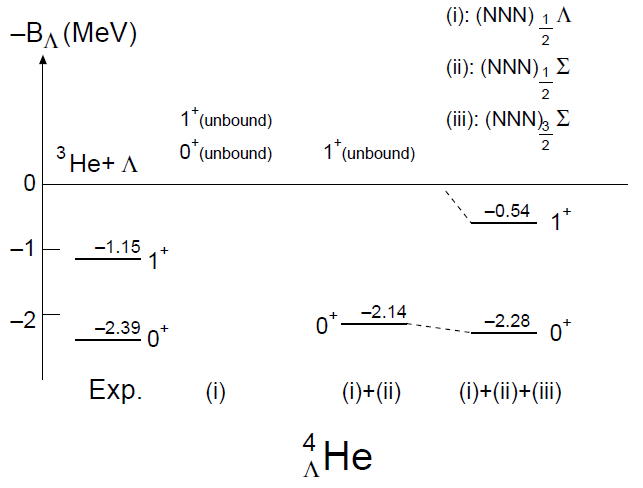 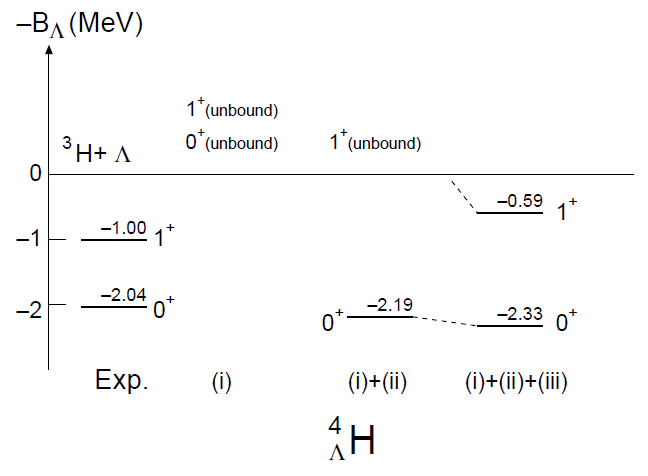 Hiyama et al. Phys. Rev. C65 (2002) 011301
4ΛH   &   4ΛHe
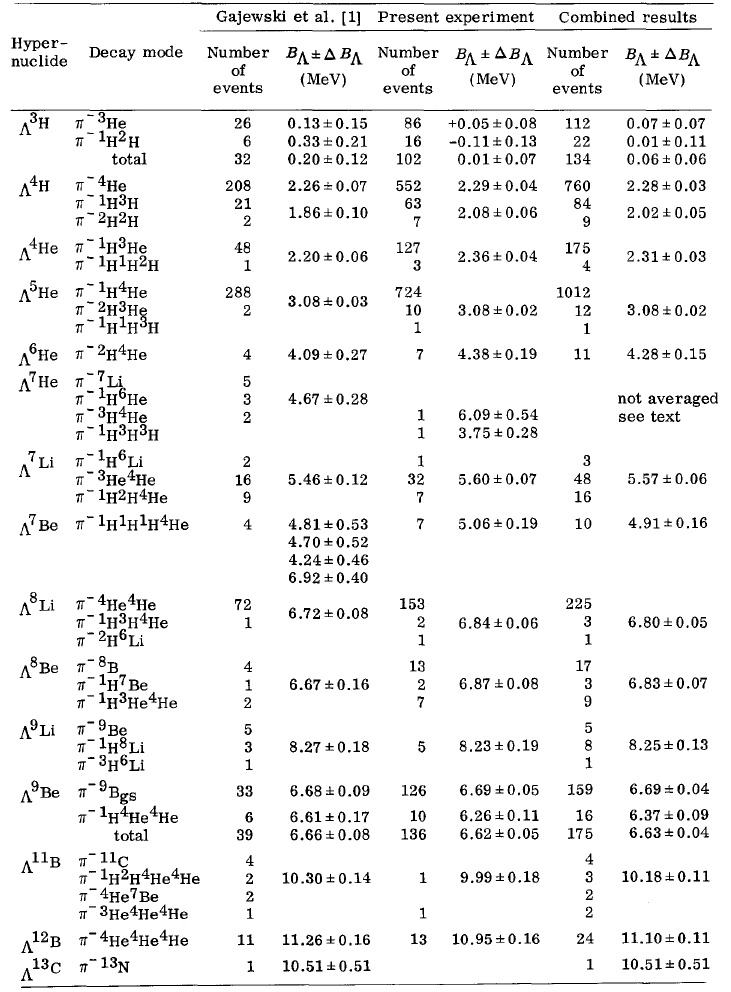 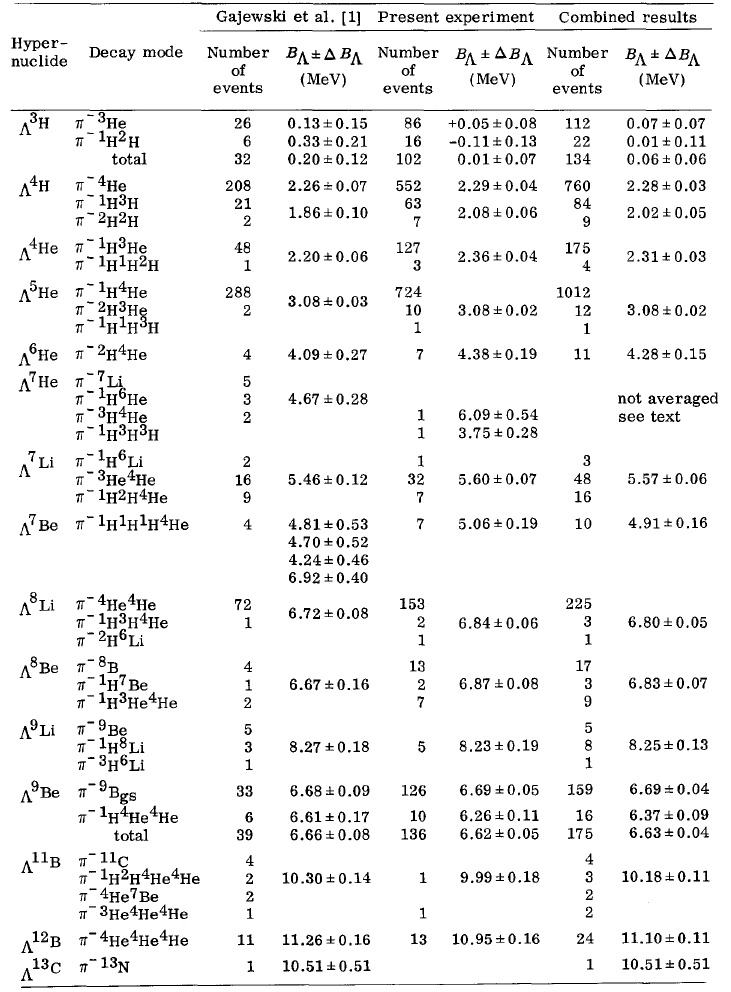 G.Bohm et al. Nucl. Phys. B4 (1968) 511
4ΛH
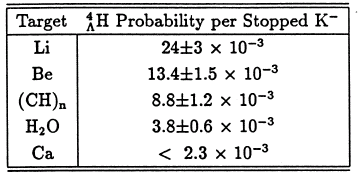 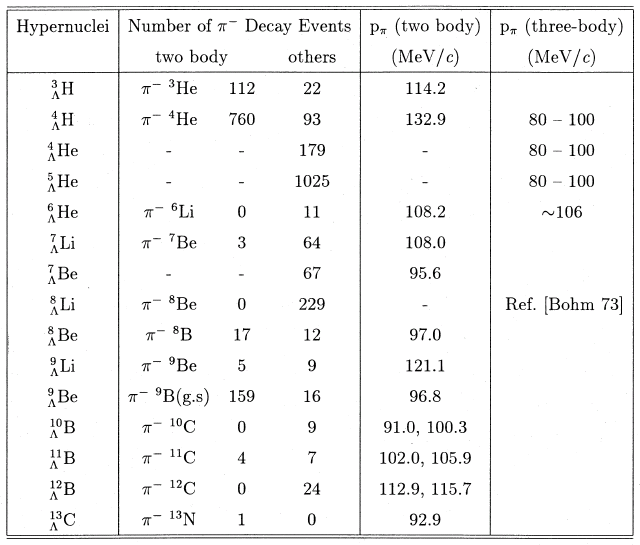 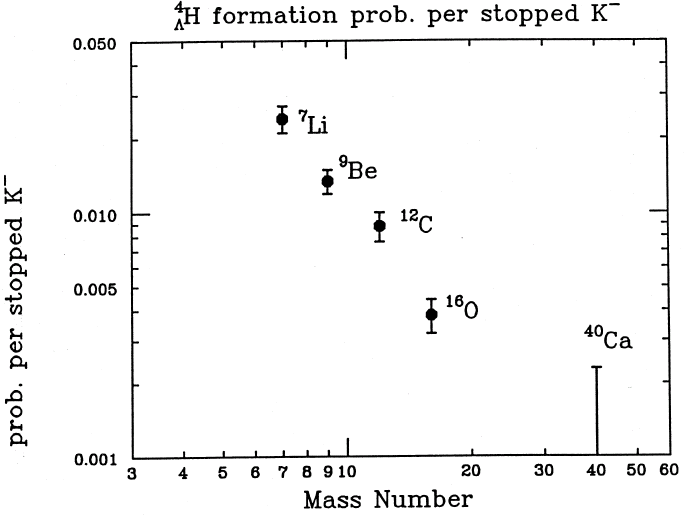 4ΛH rate target dependence
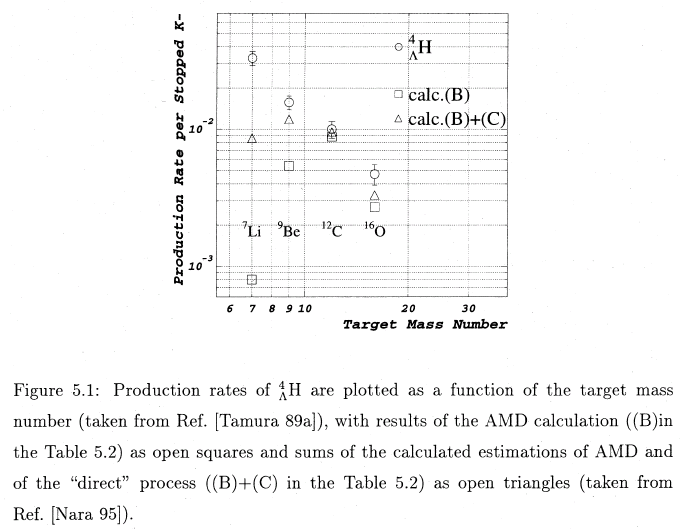 5ΛHe   &   4ΛHe
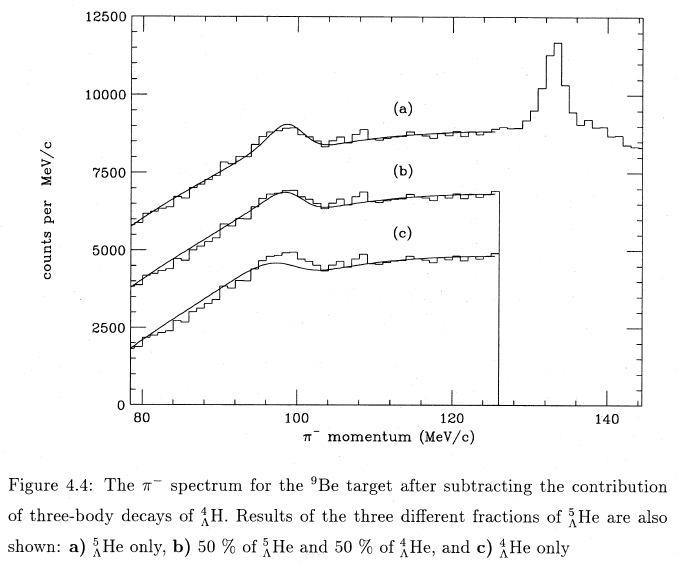 Enge
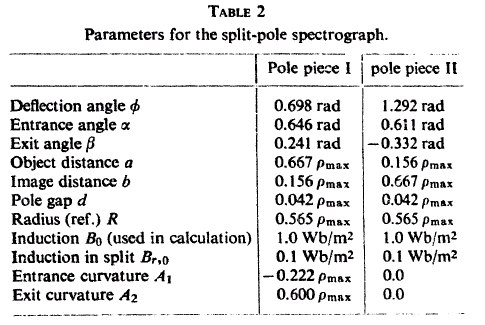 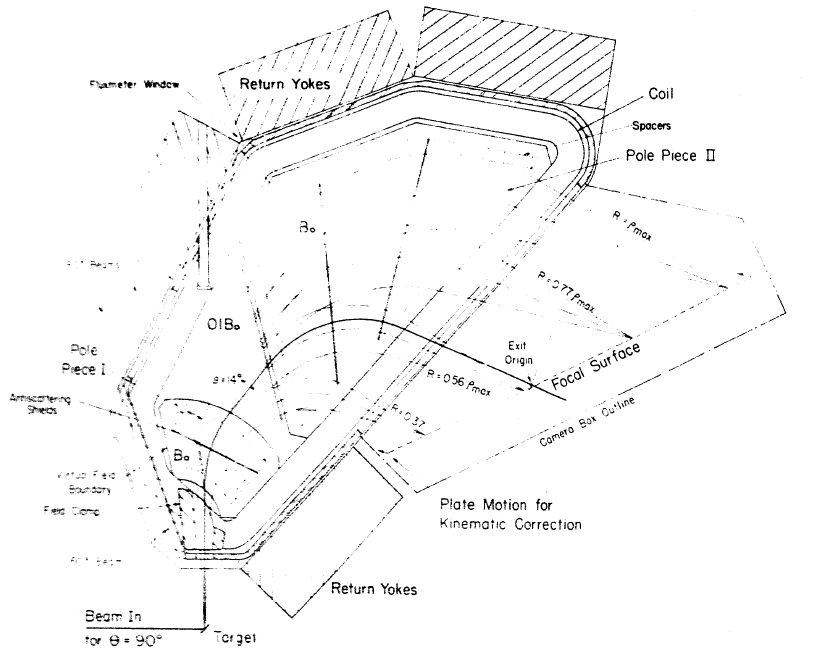 J.E.SPENCER and H.A.ENGE  NIM 49 (1967) 181
Enge input (raytrace)
raytrace ; optical calculation software
experimental setup
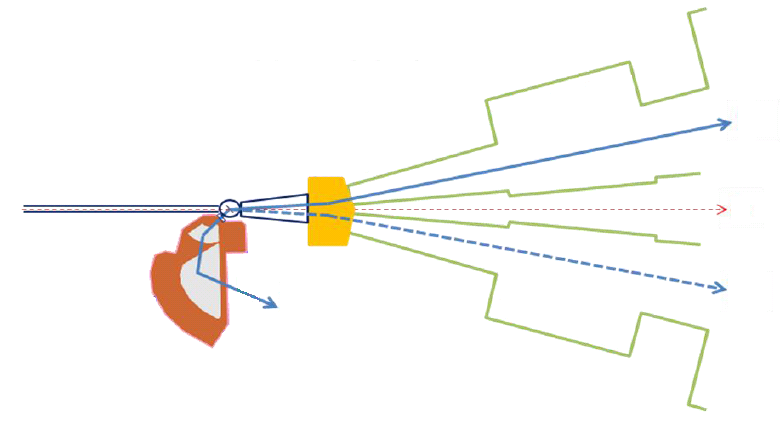 HRS
K+
CEBAF Primary 
          Electron Beam
Splitter Magnet
Beam Dump
π-
e-’
Enge Type Magnet
(Enge)
make lambda hyper nuclear with (e-,e-’K+) reaction
  emit π- from weak decay of lambda hyper nuclear
  observe π- momentun at Enge Type Magnet
  detect K+ at HRS  to surppress π- from non-strangeness reaction 
                                                                                                               (e.g. Δ formation)
momentum calibration
position
    at 
forcal plane
estimate with TOSCA
experimental field value
magnetic field value
TOSCA
about TOSCA
magnetic field calculation software
  field value accuracy is about 10-3
  can output field value of each cell edge.
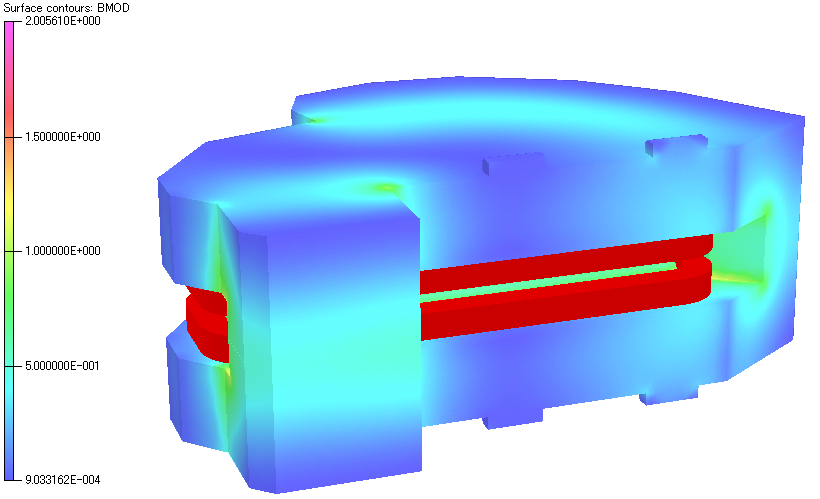 simulation
TOSCA model is based on CAD file.
  mean field value is about 0.57 Tesla
  output field value every 10mm at x, z direction and 2mm at y direction
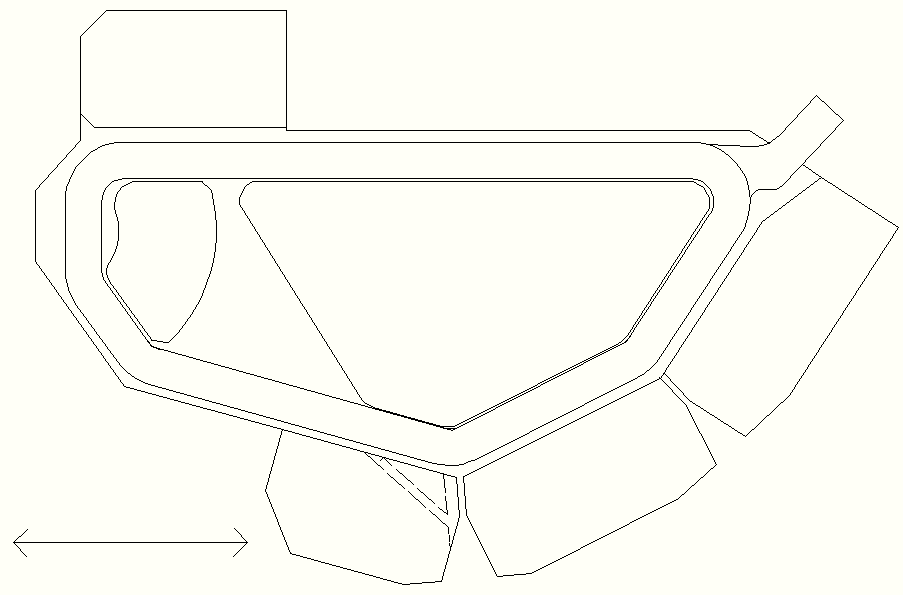 yoke
exit
entrance
pole1
pole2
coil
x
yoke
1 m
z
simulation
TOSCA model is based on CAD file.
  mean field value is about 0.57 Tesla
  output field value every 10mm at x, z direction and 2mm at y direction
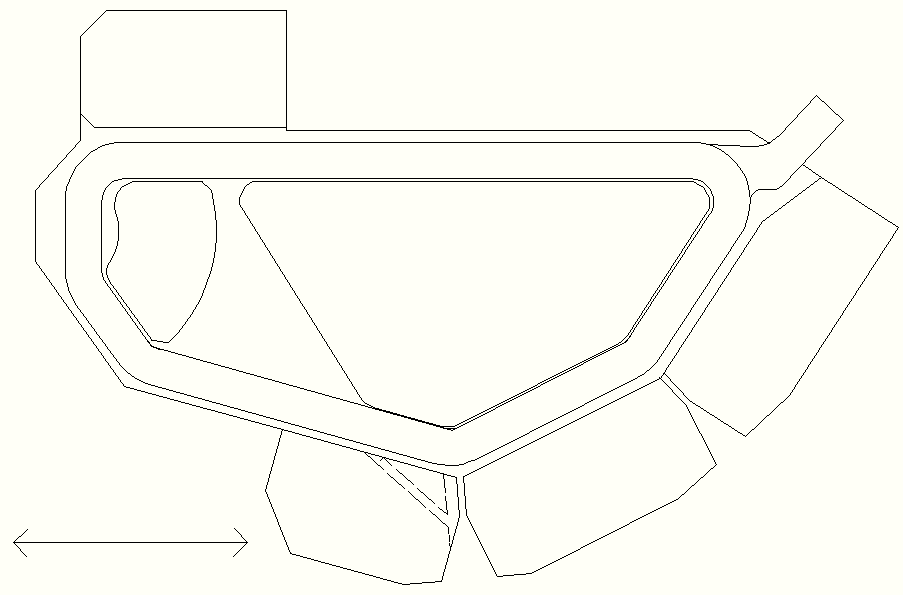 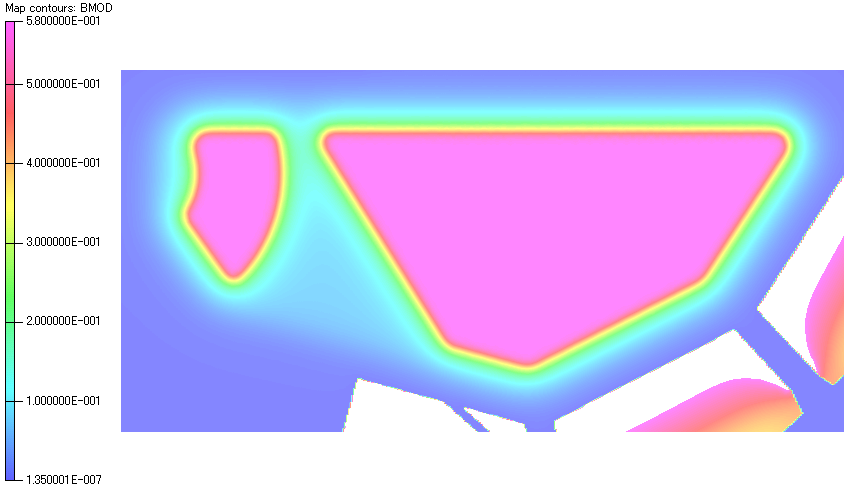 yoke
exit
entrance
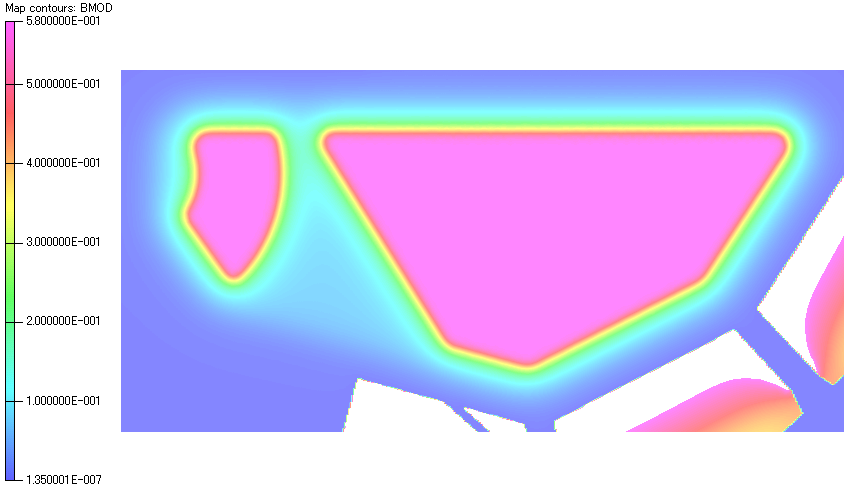 pole1
pole2
coil
x
yoke
1 m
z
momentum resolution (DC Ar 50% + C2H6 50%)
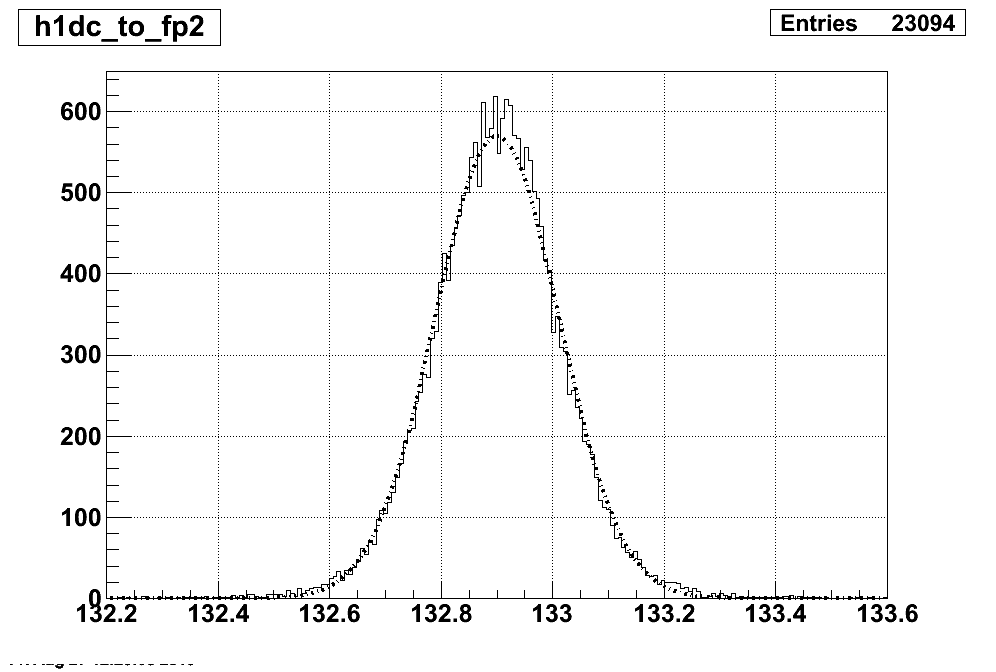 FWHM = 262 keV
MeV/c
Mechanism of 4ΛH Formation
Formation via Compound Nucleus
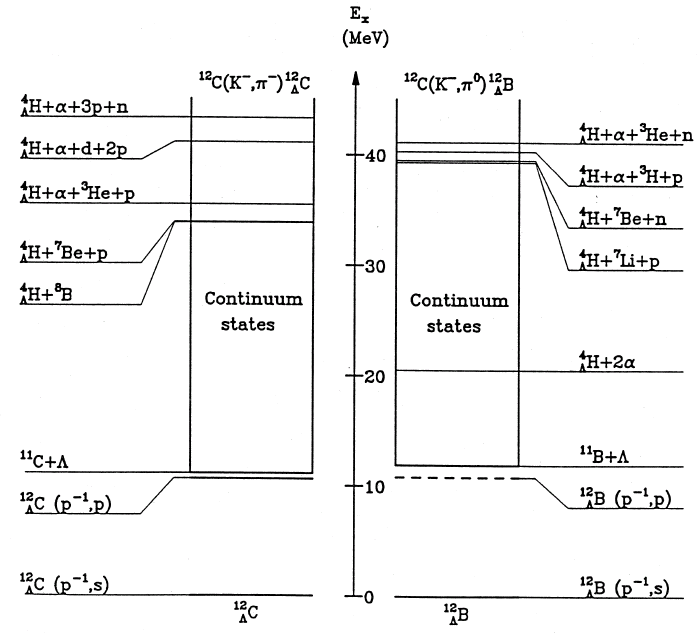 Recoil energy K- absorption
                                         at rest
 ～40 MeV
alpha observation
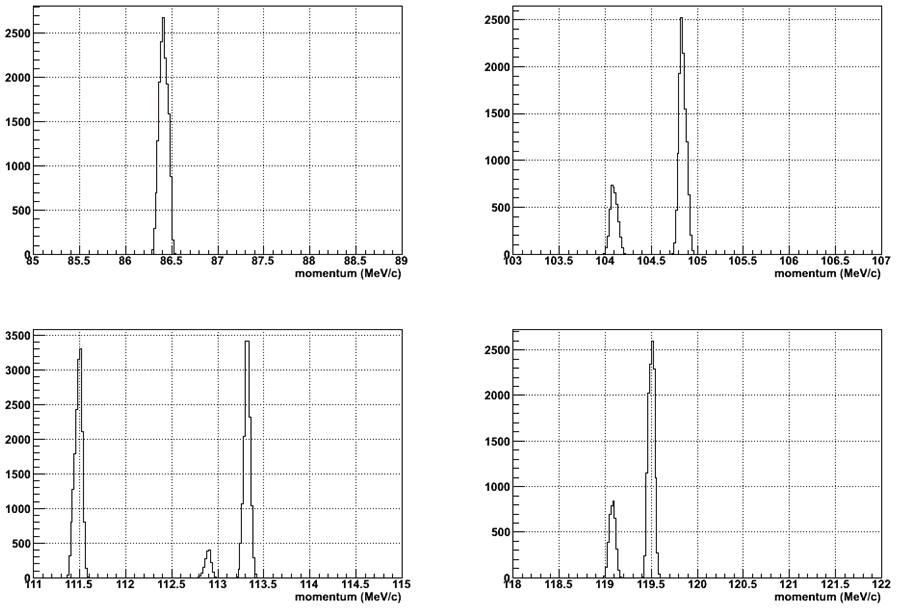 position at FP v.s. theta at generate point (geant4)
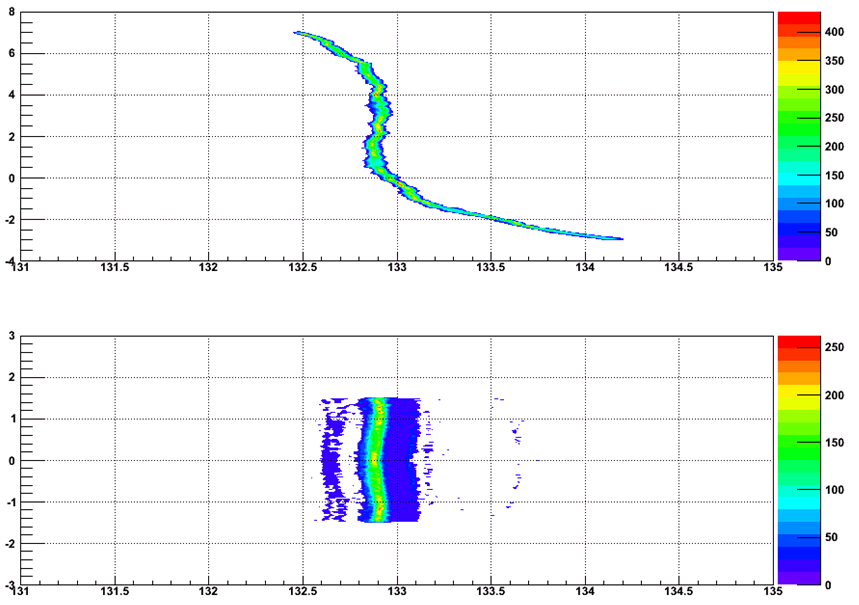 theta_i (deg)
phi_i (deg)
momentum (MeV/c)
position at FP v.s. theta at generate point (raytrace)
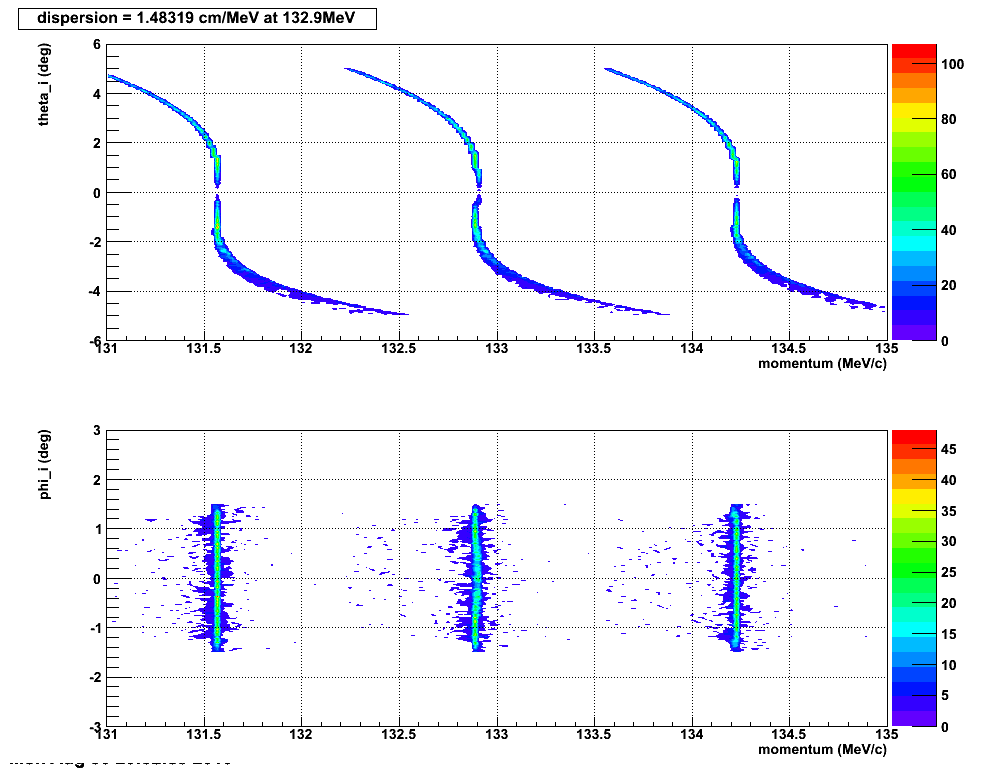 dispersion
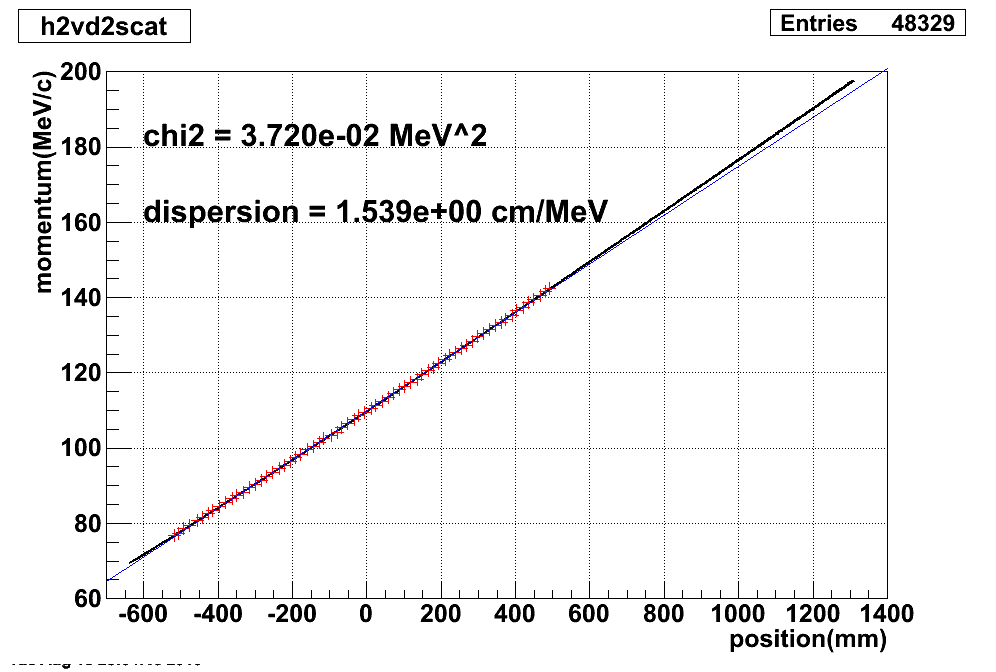 Ana range (dp±30%)
Geant4 simulation (plan2)
Splitter Magnet
Hodoscope
20mm thickness
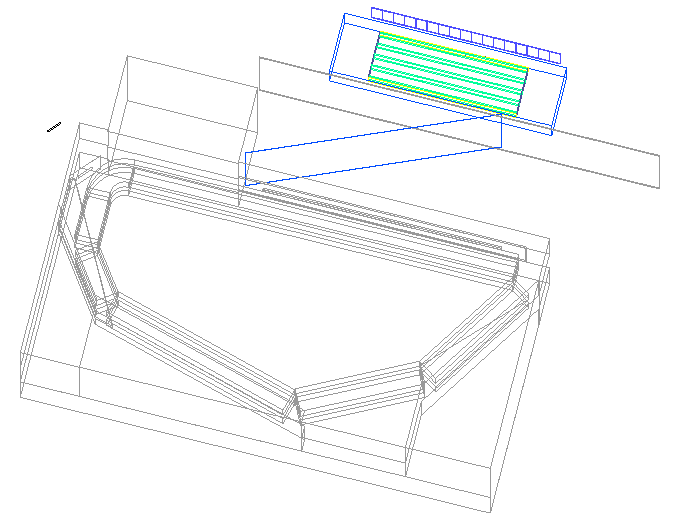 target
12C
100mg/cm2
Drift Chamber
(He 50%+ CH4 50%)
Focal Plane
 (aligned SSD)
Decay pion
Enge Magnet
Vacuum Chamber window
Primary Electron Beam
Vacuum Area